6
1
To use and apply phonological and morphological knowledge to read and write multisyllabic words
To spell words with hyphens to avoid ambiguity
This week’s words: man-eating, little-used, old-fashioned, empty-handed, in-depth, bad-tempered, cold-hearted, stone-faced, green-eyed, know-it-all
Starter
Can you add the sound buttons to these words?
1.1
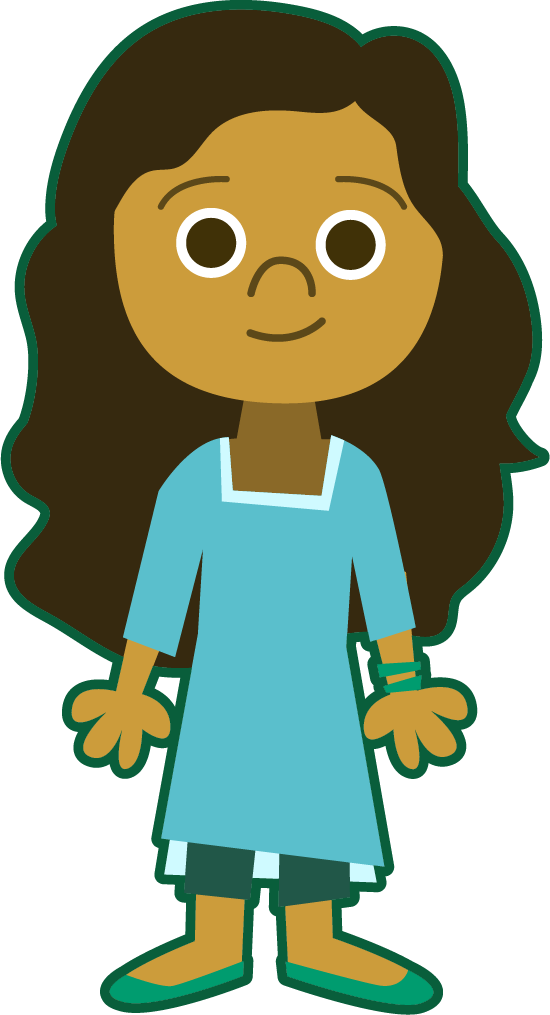 sphere
Use sound buttons for each phoneme. Draw a dot for each single letter sound, a red dot for adjacent consonants, and a line when two or more letters represent one sound.
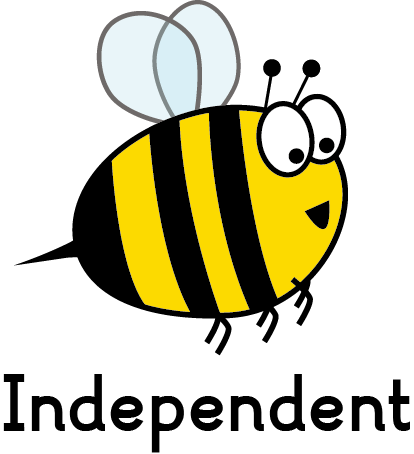 aquatic
although
knuckle
thankful
This Week’s Words
Do you know what they all mean?
What do the words have in common?
1.2
man-eating
little-used
old-fashioned
empty-handed
in-depth
bad-tempered
cold-hearted
stone-faced
green-eyed
know-it-all
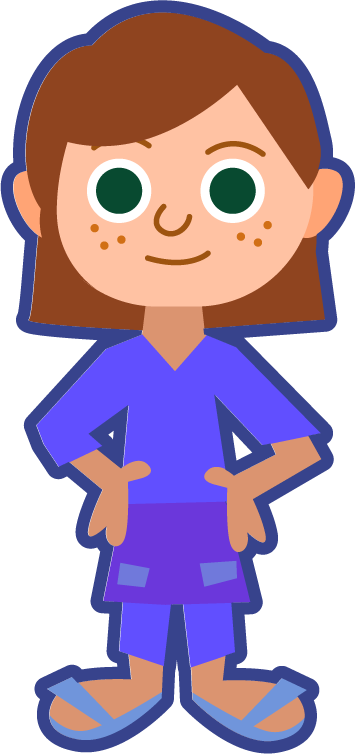 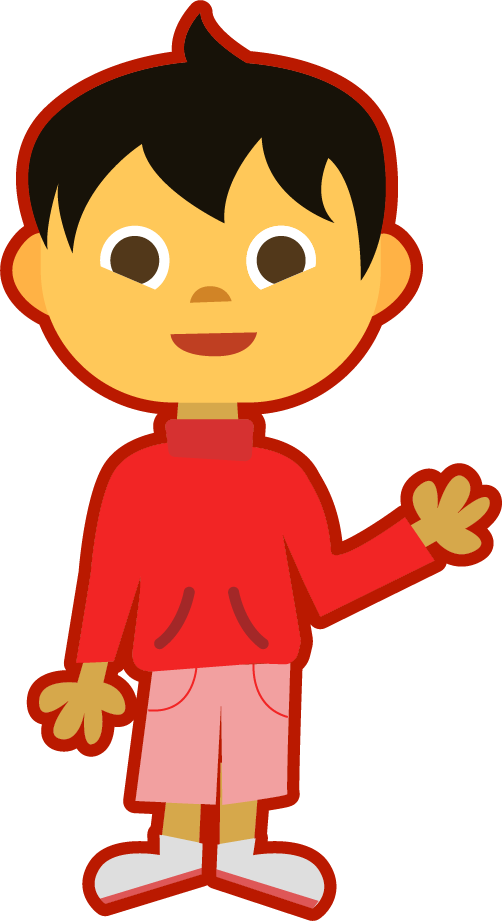 A hyphen looks like this: 
-
Can you see them in our new words?
A hyphen is a punctuation mark that can be used to join the parts of a compound word.
Etymology
green-eyed
1.3
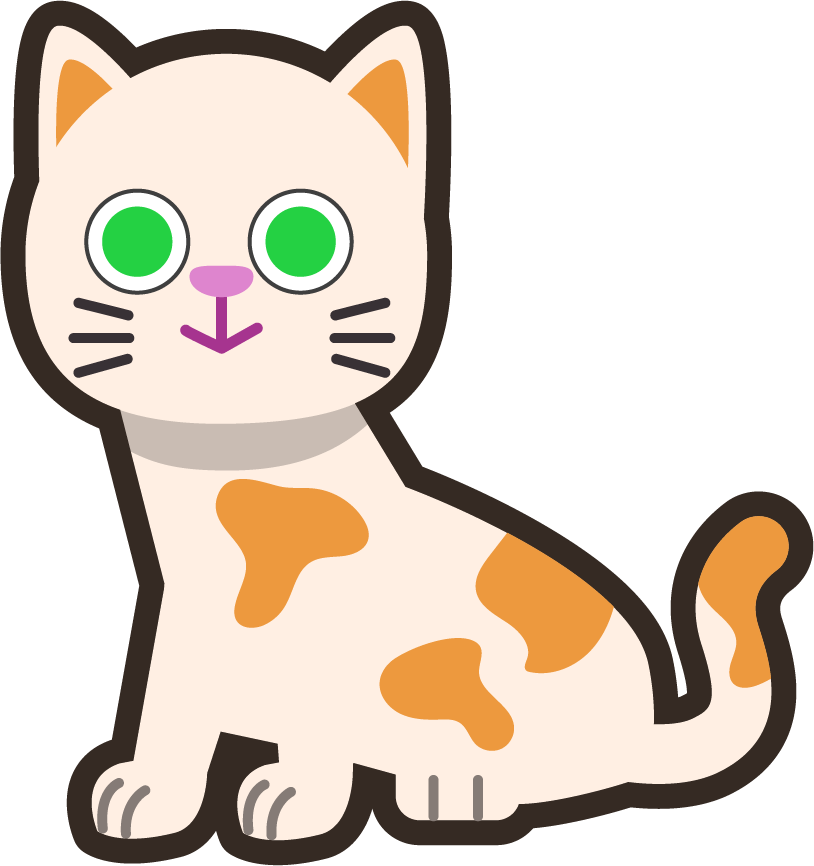 ‘Green-eyed’ can refer to eye colour. 
“Have you met by beautiful, green-eyed cat?”
“The green-eyed monster reared its ugly head when I saw Marcus win the trophy.”

“I’m green with envy about Marcus winning the trophy.”
In 1604, William Shakespeare used the idiom ‘green-eyed monster’ in his play Othello. Iago tells Othello that he should beware of jealousy because, “It is the green-eyed monster,” which will torture him and drive him mad.
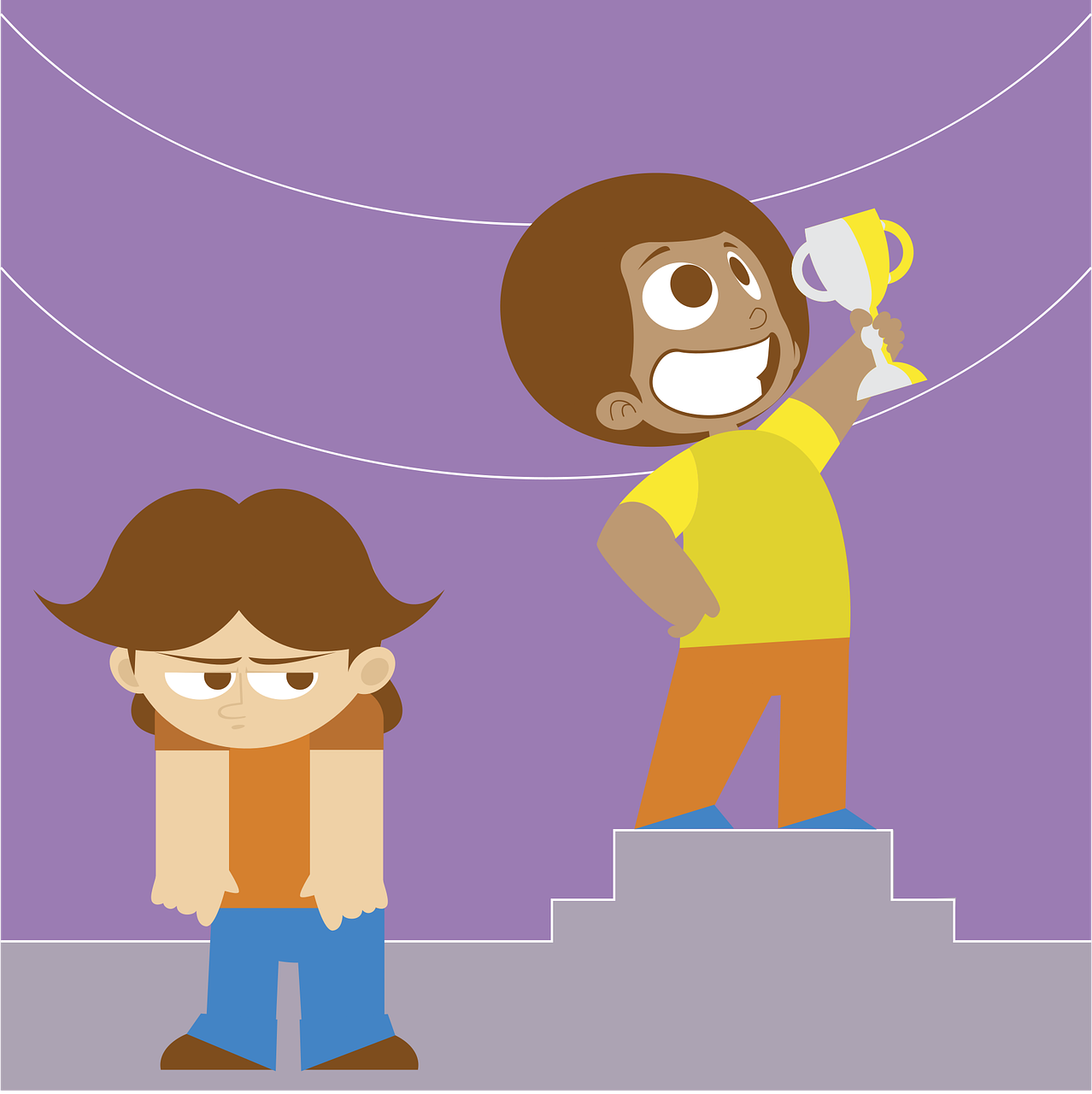 The colour green has long been associated with jealousy and envy of what others have. The term ‘green with envy’ means that you are full of jealousy or envy for someone's possessions or advantages.
Morphology Matrix
How many new words can you make?
1.4
Prefix
Suffix
Base Word
s
ing
n
un
(not)
know
ac
(towards/in addition)
(to have information in your mind)
able
ledge
ment
Possible Answers: know, knows, knowing, known, knowledge, knowledgeable, unknown, unknowing, unknowledgeable, acknowledge, acknowledgement
Can you make a word that describes someone who knows a lot?
knowledgeable
Hyphens
What is a hyphen and how can they help?
1.5
Hyphens can be used to join two words to make a compound adjective.
They can help to make our writing clearer.
How does a hyphen change the meanings of these two sentences?
James gave his little-used toys to his younger brother.
James gave his little, used toys to his younger brother.
Here, James is giving his brother some toys that have not been used very much.
Here, James is only giving his brother small toys that have been used.
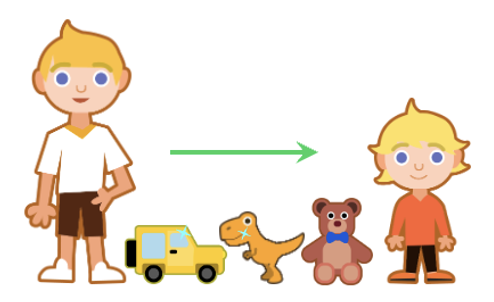 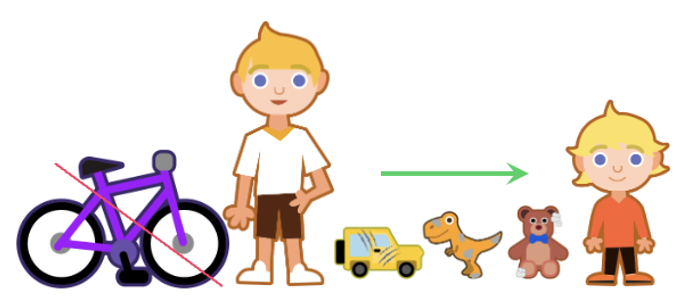 Word Meanings
1.6
We have just seen how hyphens can be used to join two words to make a compound adjective.
The individual words aren’t necessarily adjectives, but they collectively function as an adjective.
These compound adjectives can appear before the noun they are modifying.
A shark capable of attacking and eating humans.
shark
man-eating
Toys that have not been used very much.
toys
little-used
A deep and detailed discussion.
discussion
in-depth
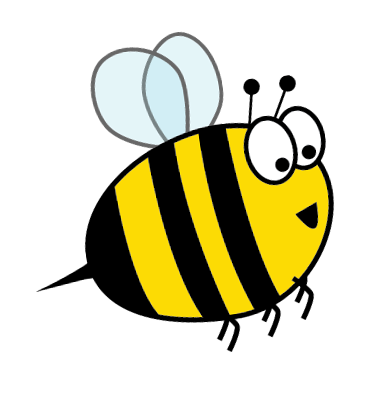 A person who shows no kindness 
or sympathy towards other people.
person
cold-hearted
Clothes that are no longer fashionable.
Which nouns could they be describing?
old-fashioned
clothes
Word Meanings
1.7
A guard whose face is expressionless, like stone.
stone-faced
guard
These compound adjectives can appear before the noun they are modifying.
A wizard with a bad temper.
wizard
bad-tempered
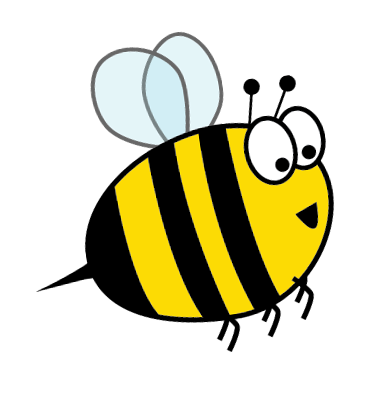 A girl with green eyes. Or a girl who is jealous.
green-eyed
girl
A thief who hasn’t stolen anything, leaving their hands empty.
Which nouns could they be describing?
thief
empty-handed
Word Meanings
1.8
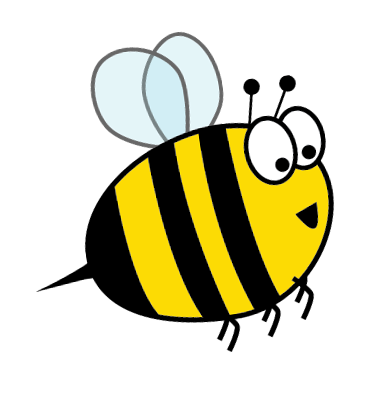 Those with three or more words are hyphenated. Can you think of any more to fit the pattern?
One of this week’s hyphenated words is a compound noun. 
Which word is it?
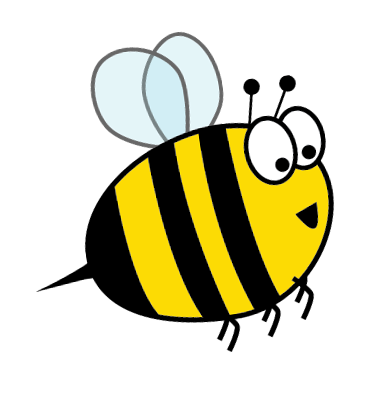 Most compound nouns are written with spaces between the words e.g., theme park, primary school.
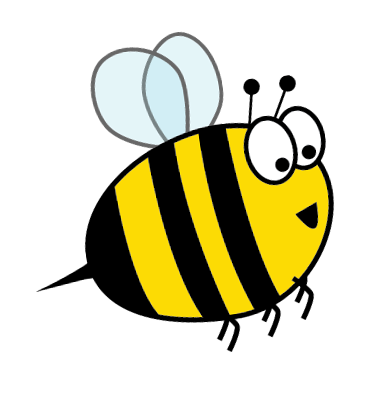 know-it-all
sister-in-law
stick-in-the-mud
man-of-war
jack-of-all-trades
matter-of-fact
merry-go-round
Syllable Count
How many syllables are in each word?
1.9
man-eating
empty-handed
old-fashioned
cold-hearted
4
3
3
3
little-used
bad-tempered
know-it-all
green-eyed
3
2
3
3
in-depth
stone-faced
2
2
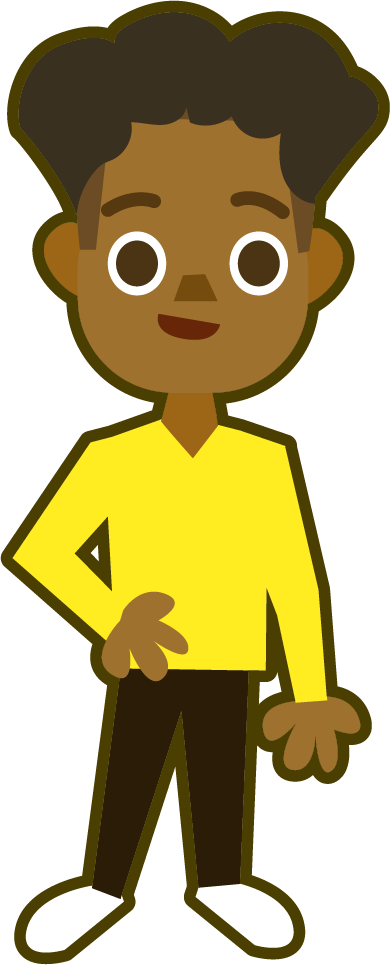 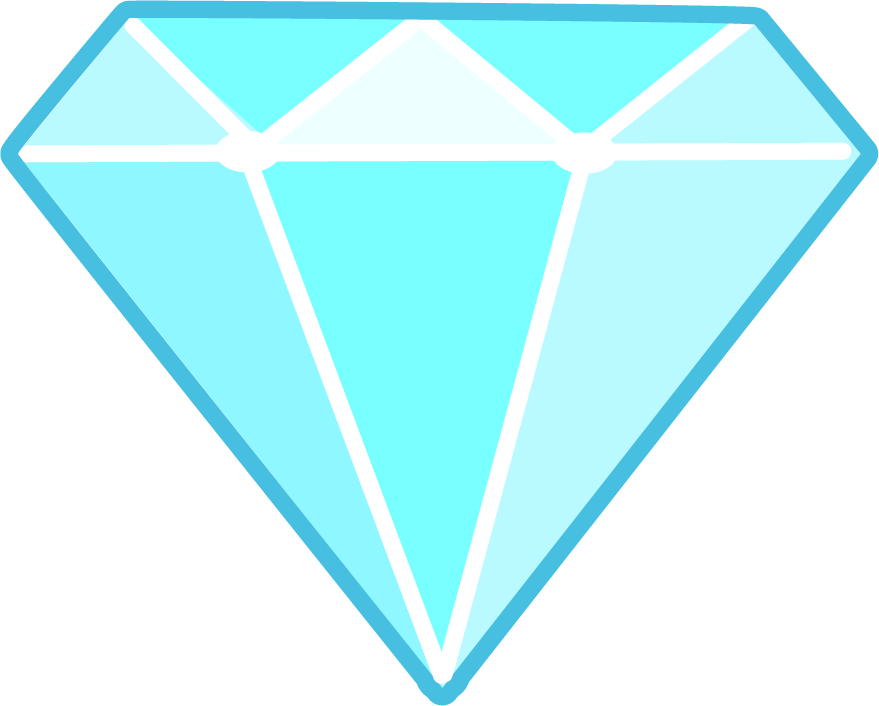 4
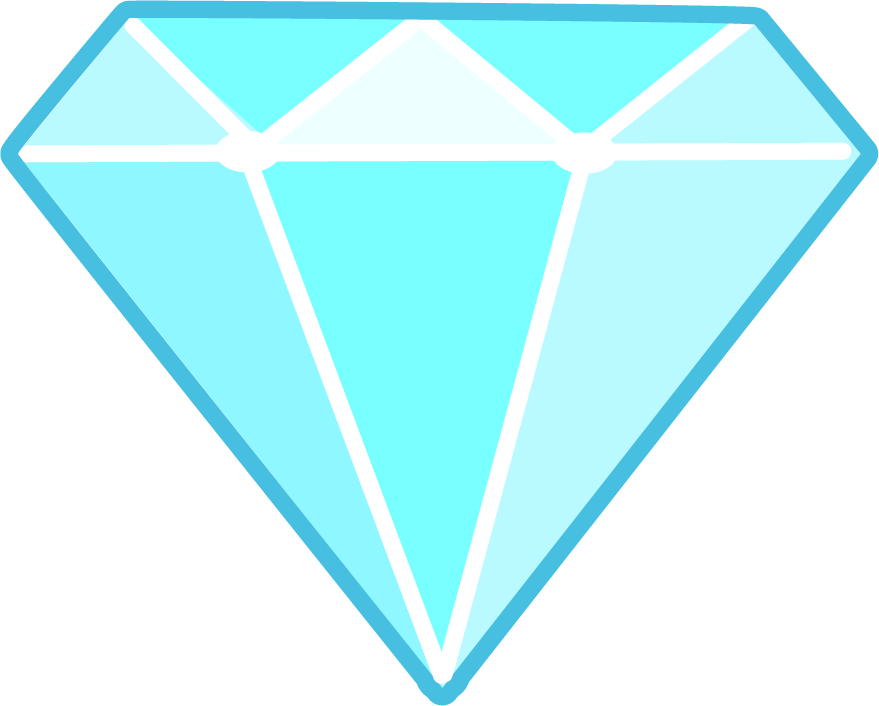 3
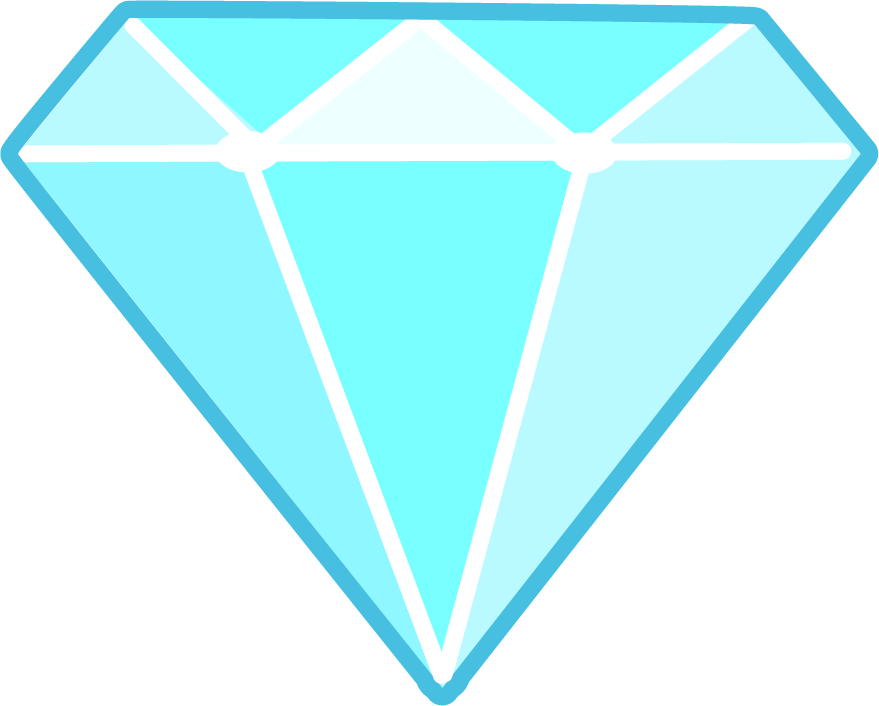 2
I think there are 
more words with three syllables. How many 
words have four syllables?
[Speaker Notes: Click on the numbers to reveal.]
Syllables and Sounds
1.10
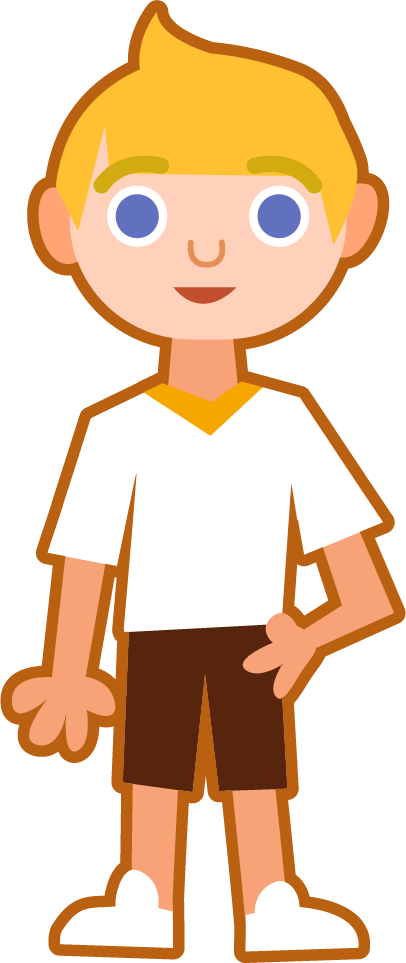 .
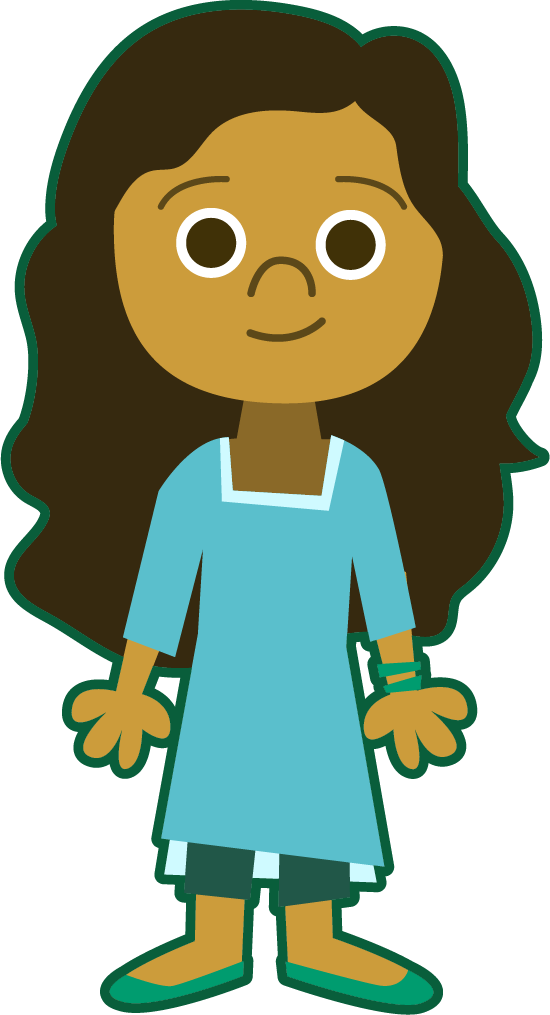 cold-hearted
Syllables are separated 
by long syllable breaks.
If the syllable break is between the hyphenated words, I have left a space. If a word has more than one syllable, I have not left a space.
Draw a dot below each single letter sound, red sound buttons for adjacent consonants, and a line when multiple letters represent one sound.
cold | heart|ed
3
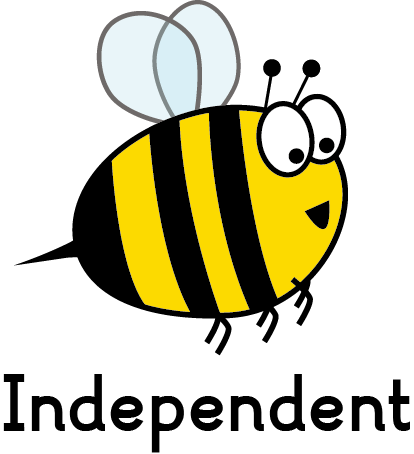 man-eating
in-depth
know-it-all
in | depth
2
know | it | all
3
man | eat|ing
3
Word Maps
Read the word. Write each word out, drawing long lines for 
the syllable breaks. Then add the sound buttons for each phoneme.
1.11
Word Maps
Answers
1.12
Sentences and Missing Words
Write a sentence about the pictures below. Remember to include the word in your sentence. Then read the sentences and replace the missing word with one of the blue words.
1.13
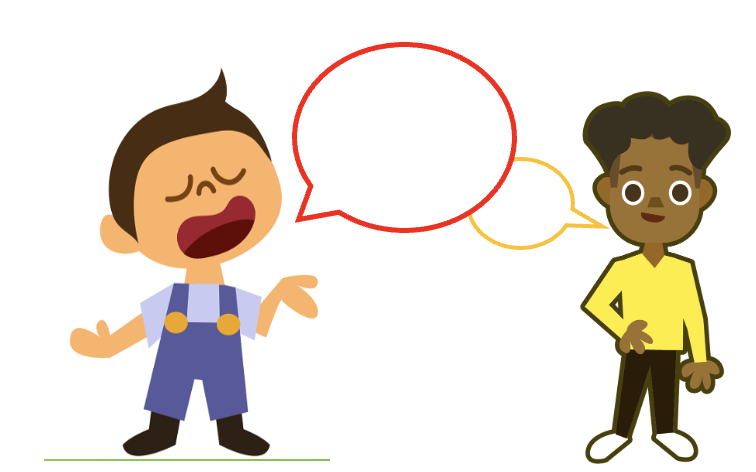 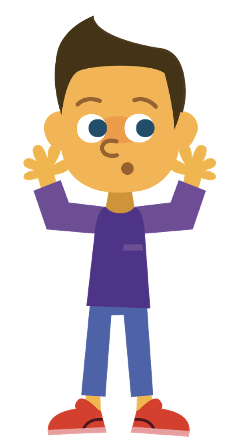 know-it-all
empty-handed
bad-tempered
old-fashioned
man-eating
little-used
Sentences and Missing Words
Answers
1.14
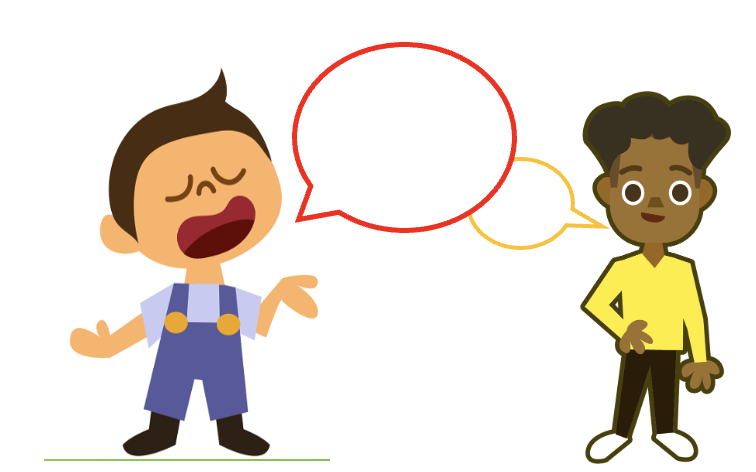 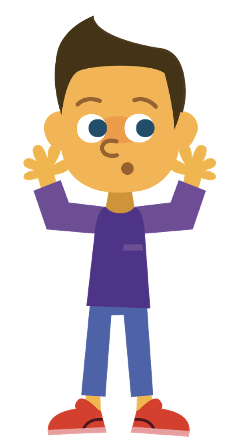 know-it-all
empty-handed
I won’t go to the party empty-handed; I’ll take some snacks for everyone.
My neighbour is a real know-it-all, always telling me what to do.
bad-tempered
little-used
man-eating
old-fashioned
man-eating
bad-tempered
old-fashioned
little-used
Alphabetical Order and Definitions
Put this week’s words in alphabetical order, 
then write a definition for each word.
1.15
Alphabetical Order and Definitions
Answers
1.16
bad-tempered
Easily annoyed or angered.
cold-hearted
Not showing any love or sympathy for other people; unkind.
empty-handed
Not getting what you wanted; without taking something to somebody.
green-eyed
Having eyes that are green. Also, a feeling of jealousy because somebody has something you wish you had.
Very detailed, careful and complete.
in-depth
A person who behaves as if they know everything.
know-it-all
Not used much, or as much as other items.
little-used
Used to describe an animal that attacks and eats humans.
man-eating
Dated; not modern; no longer fashionable.
old-fashioned
stone-faced
Not showing any feelings or emotions.
1.17
In a Sentence
Definition
cold-hearted
Antonyms
Synonyms
1.18
In a Sentence
Definition
Mitchell was tired of cold-hearted people, so decided to find some better friends.
Not showing any love or sympathy for other people; unkind.
cold-hearted
Antonyms
Synonyms
caring, kind, pleasant, amiable, sympathetic, compassionate
detached, indifferent, uncaring, unkind, unfeeling, harsh
Word Spotter
Clap your hands when you see one of this week’s words.
1.19
delicious
precious
calendar
morning
bad-tempered
man-eating
central
know-it-all
women
green-eyed
suspicious
ambitious
special
little-used
in-depth
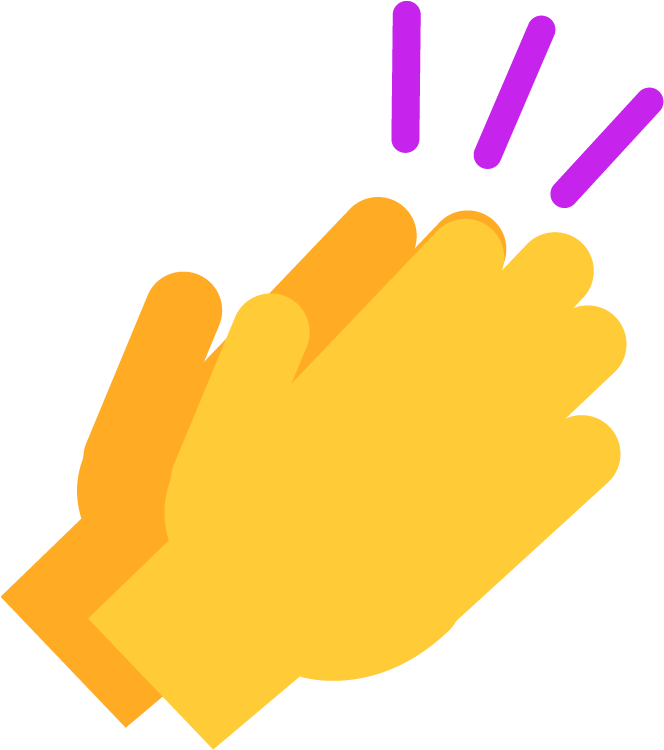 old-fashioned
stone-faced
cold-hearted
1.20
In a Sentence
Definition
Antonyms
Synonyms
Word cards for Independent Extended Learning
1.21
First part of the compound adjectives for Independent Extended Learning
1.22
Second part of the compound adjectives for Independent Extended Learning
1.23
Sorting Mat
Can you sort this week’s words according to the first and second parts of the compound adjective?
1.24
first part
second part
-
Roll and Read
Play with a partner. You will need a die and two different-coloured counters. 
Take it in turns to roll a die. 
Whichever number you land on, read a word from that column. 
If you are correct, put a counter over the word.  
The first person to get four counters in a row wins.
1.25
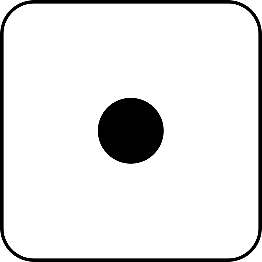 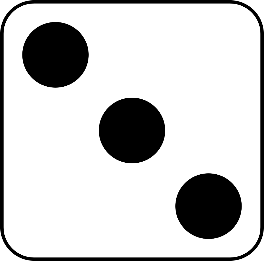 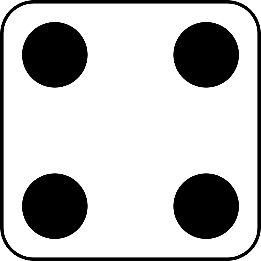 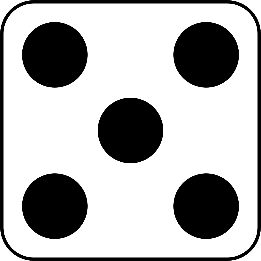 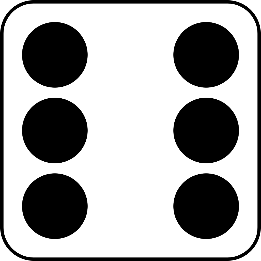 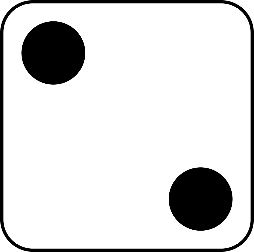